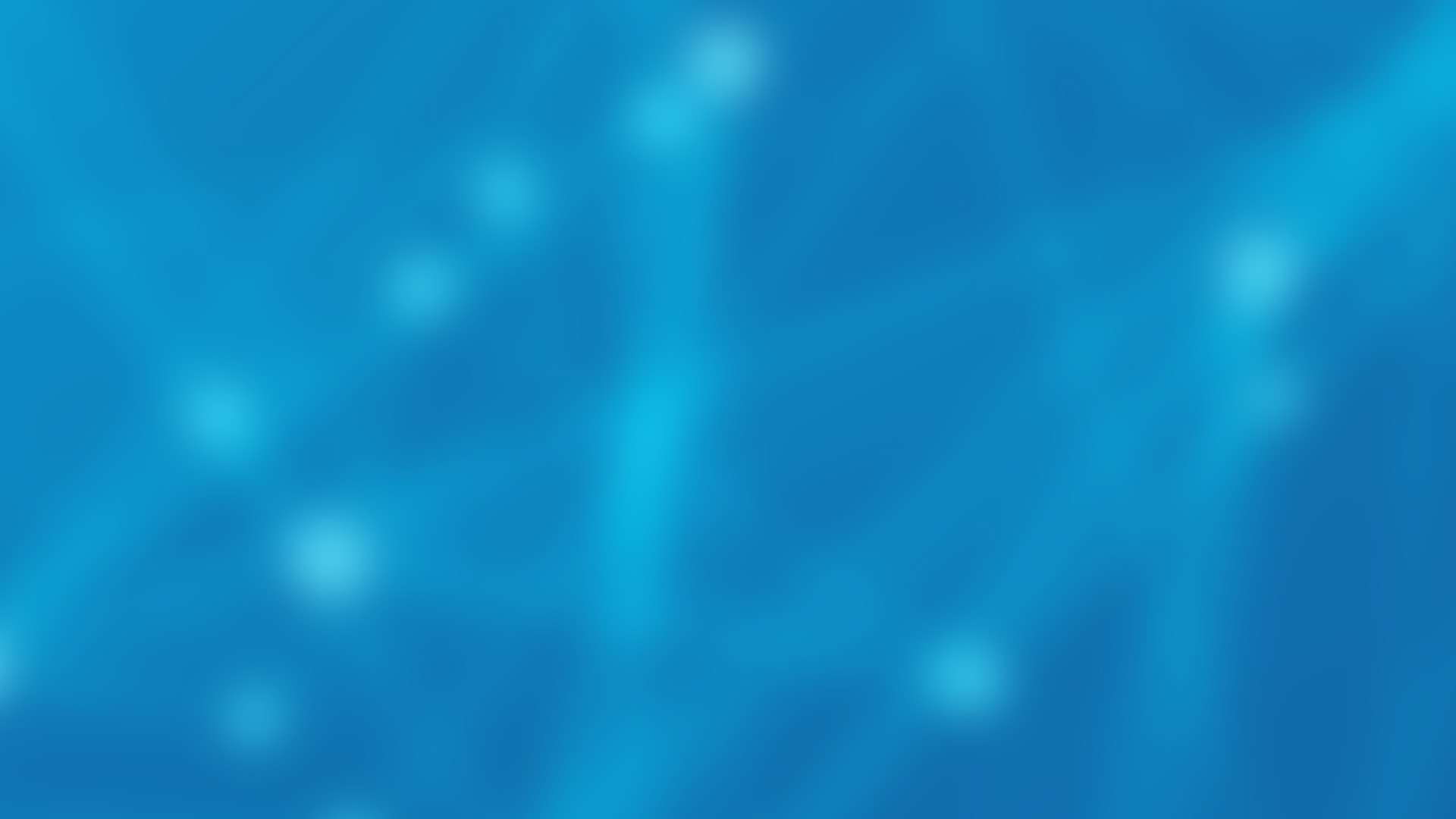 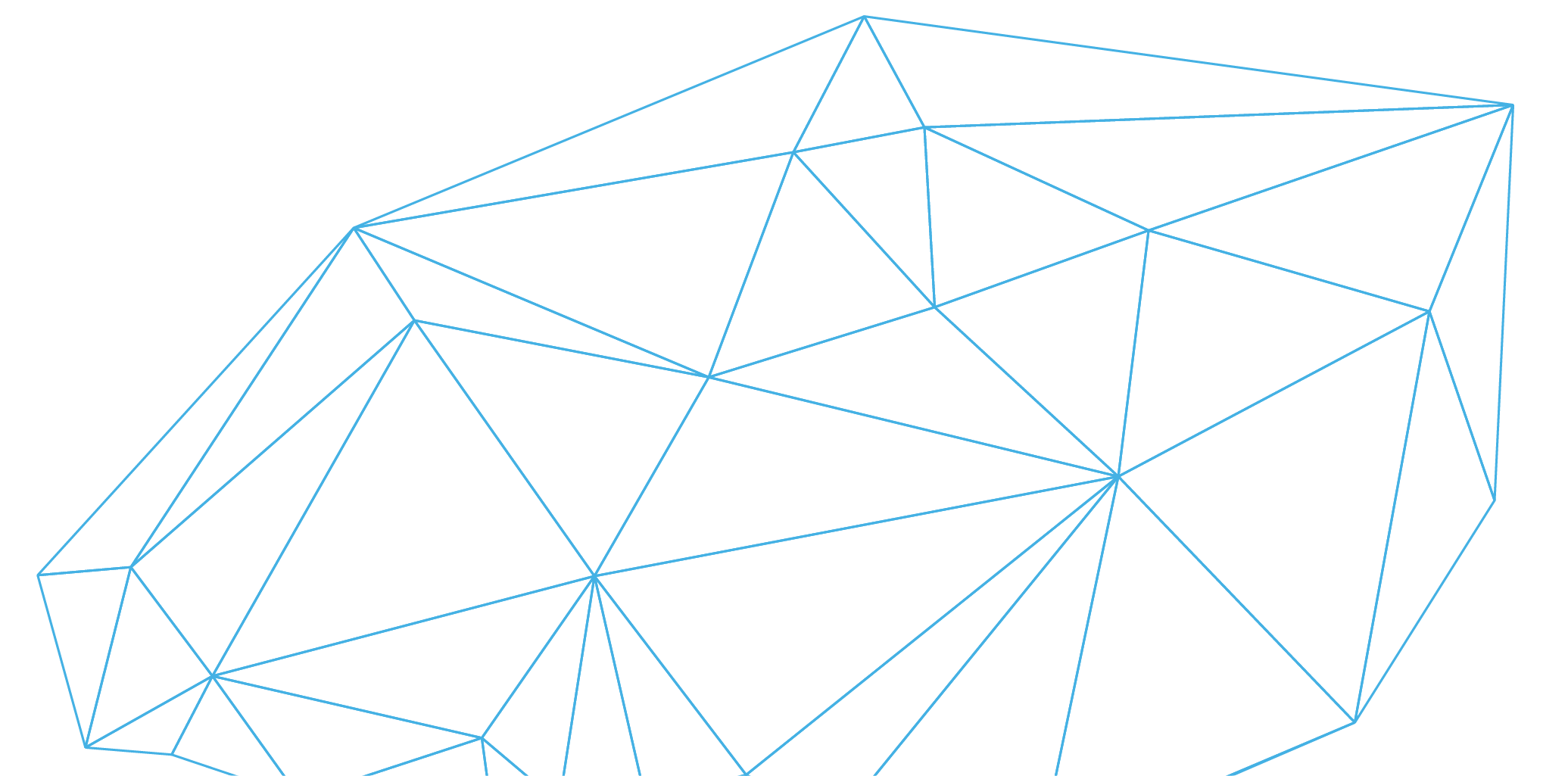 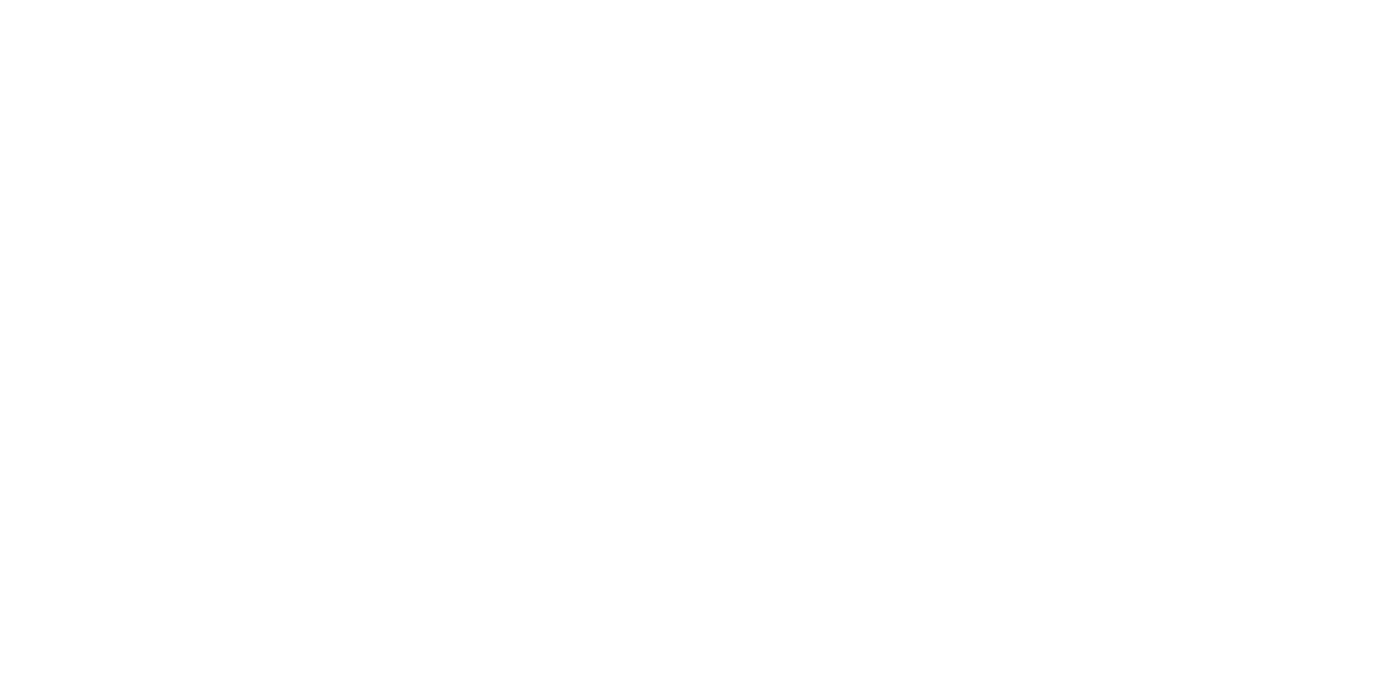 Saturday, September 9, 2023 9:00am – 3:00pm PT 
UCLA Covel Commons  |   Los Angeles, CA
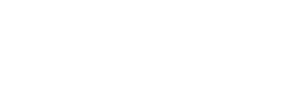 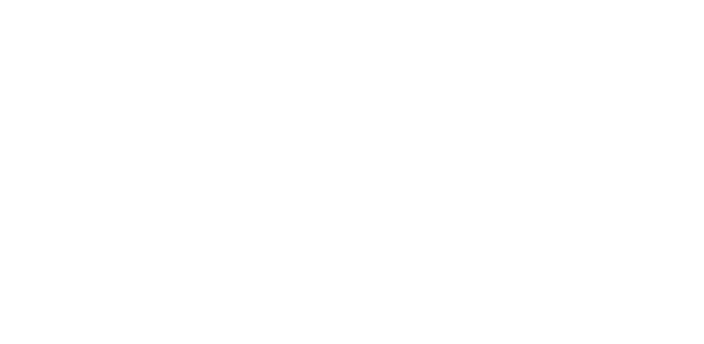 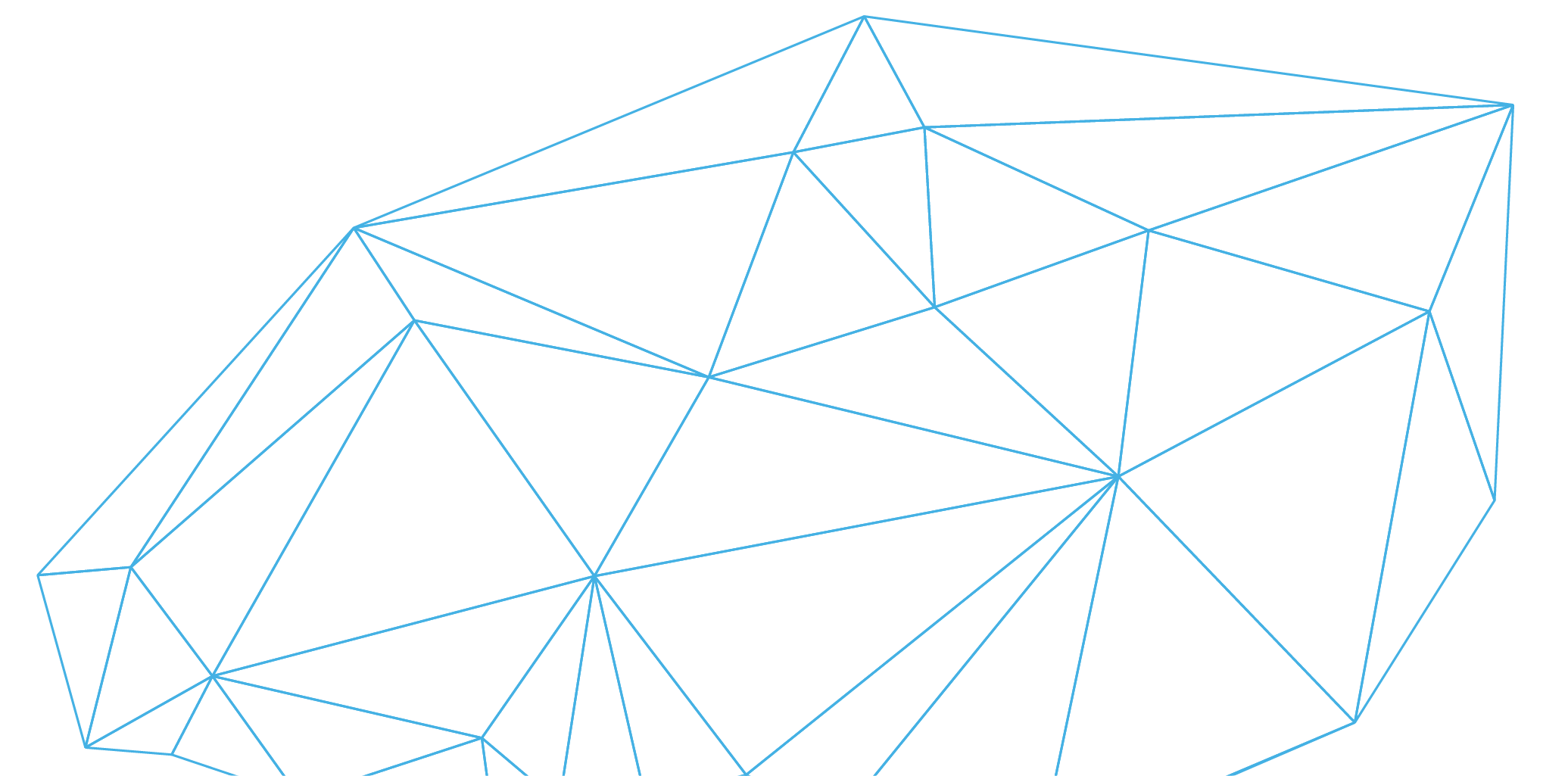 This activity is supported by independent educational grants from Actelion Pharmaceuticals US, Division of Janssen Pharmaceuticals and United Therapeutics Corporation. Jointly provided by the Global Learning Collaborative (GLC) and Total CME, LLC.
Resource Information
About This Resource
These slides are one component of a continuing education program available online at MedEd On The Go titled West Regional Pulmonary Hypertension Summit – A Case-Based Look At Diagnosis and Treatment

Program Learning Objectives:
Review essentials of the updated ERS/ESC diagnostic and treatment guidelines and emerging medical entities for treatment
Discuss current concepts on diagnosis and treatment of CTEPH and CTED with a real-world focus
Debate the importance and practice of screening for, diagnosing, and treating PAH associated with connective tissue disease
Learn the essentials of cardiopulmonary exercise testing for the detection and diagnosis of pulmonary hypertension
Consider lessons from the symposium in light of real-world case examples

MedEd On The Go®
www.mededonthego.com
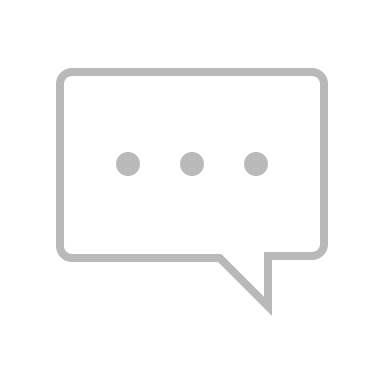 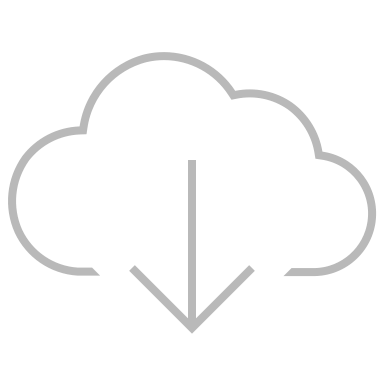 This content or portions thereof may not be published, posted online or used in presentations without permission.
This content can be saved for personal use (non-commercial use only) with credit given to the resource authors.
To contact us regarding inaccuracies, omissions or permissions please email us at support@MedEdOTG.com
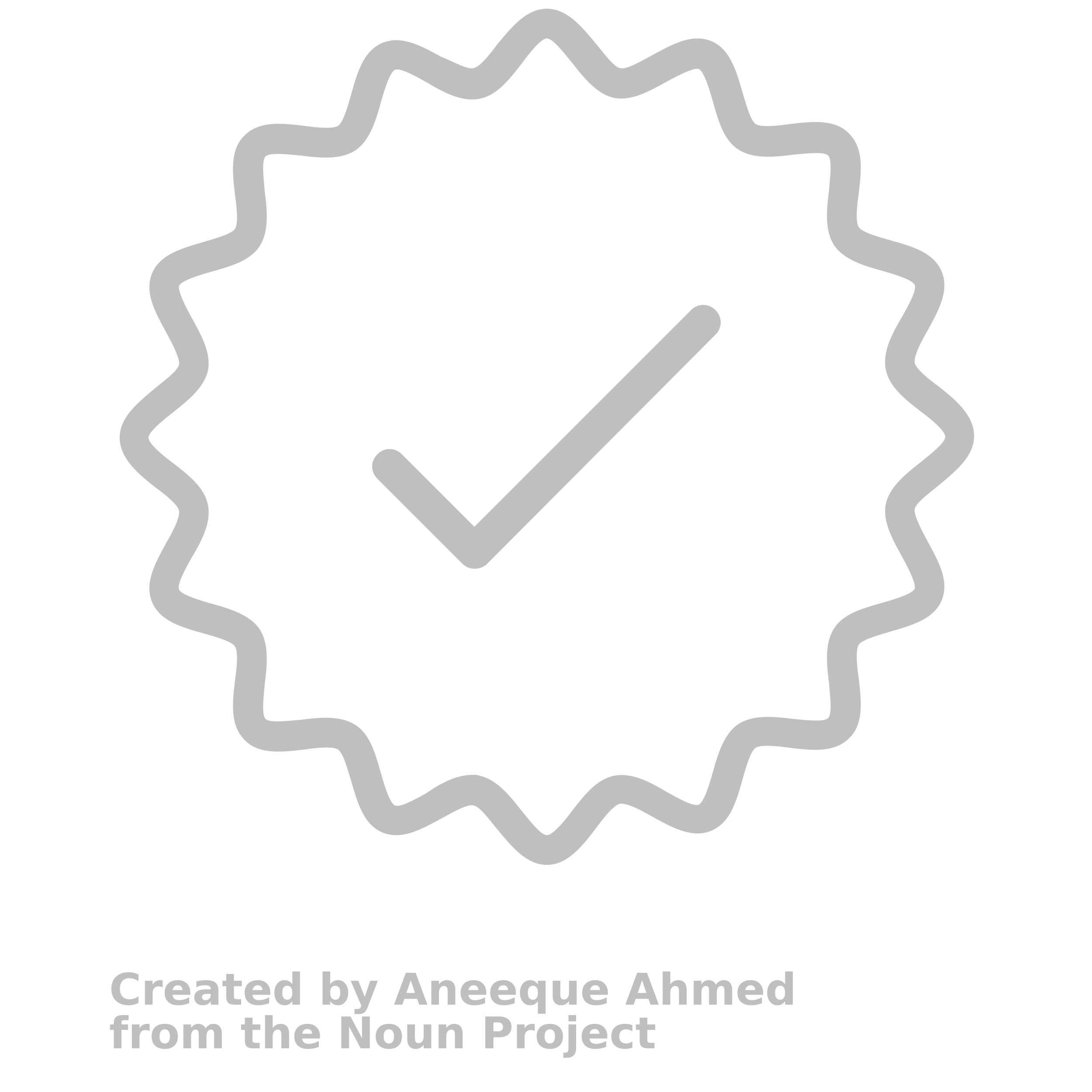 Disclaimer
The views and opinions expressed in this educational activity are those of the faculty and do not necessarily represent the views of Total CME, LLC, the CME providers, or the companies providing educational grants. This presentation is not intended to define an exclusive course of patient management; the participant should use their clinical judgment, knowledge, experience, and diagnostic skills in applying or adopting for professional use any of the information provided herein. Any procedures, medications, or other courses of diagnosis or treatment discussed or suggested in this activity should not be used by clinicians without evaluation of their patient's conditions and possible contraindications or dangers in use, review of any applicable manufacturer’s product information, and comparison with recommendations of other authorities. Links to other sites may be provided as additional sources of information.
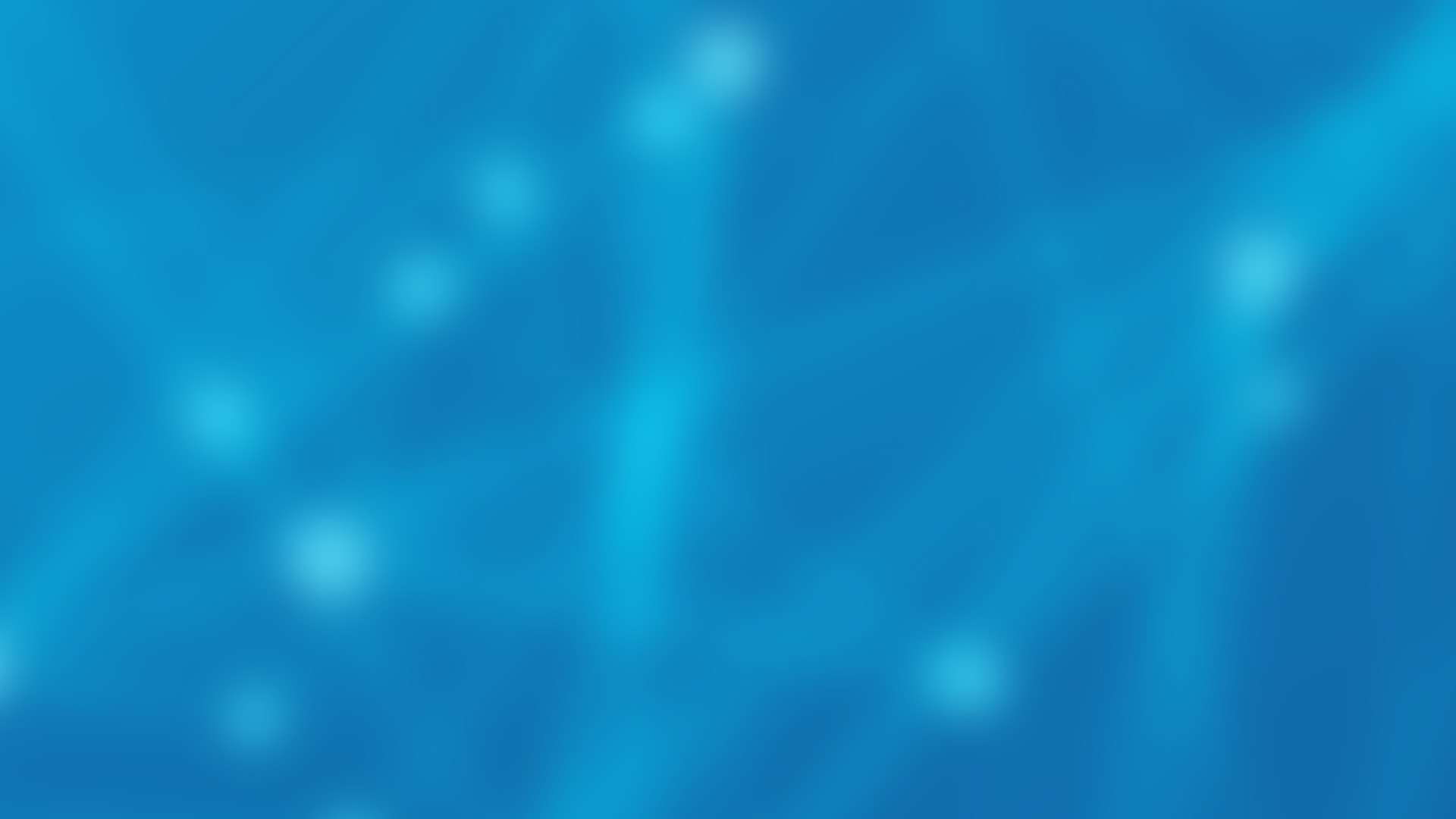 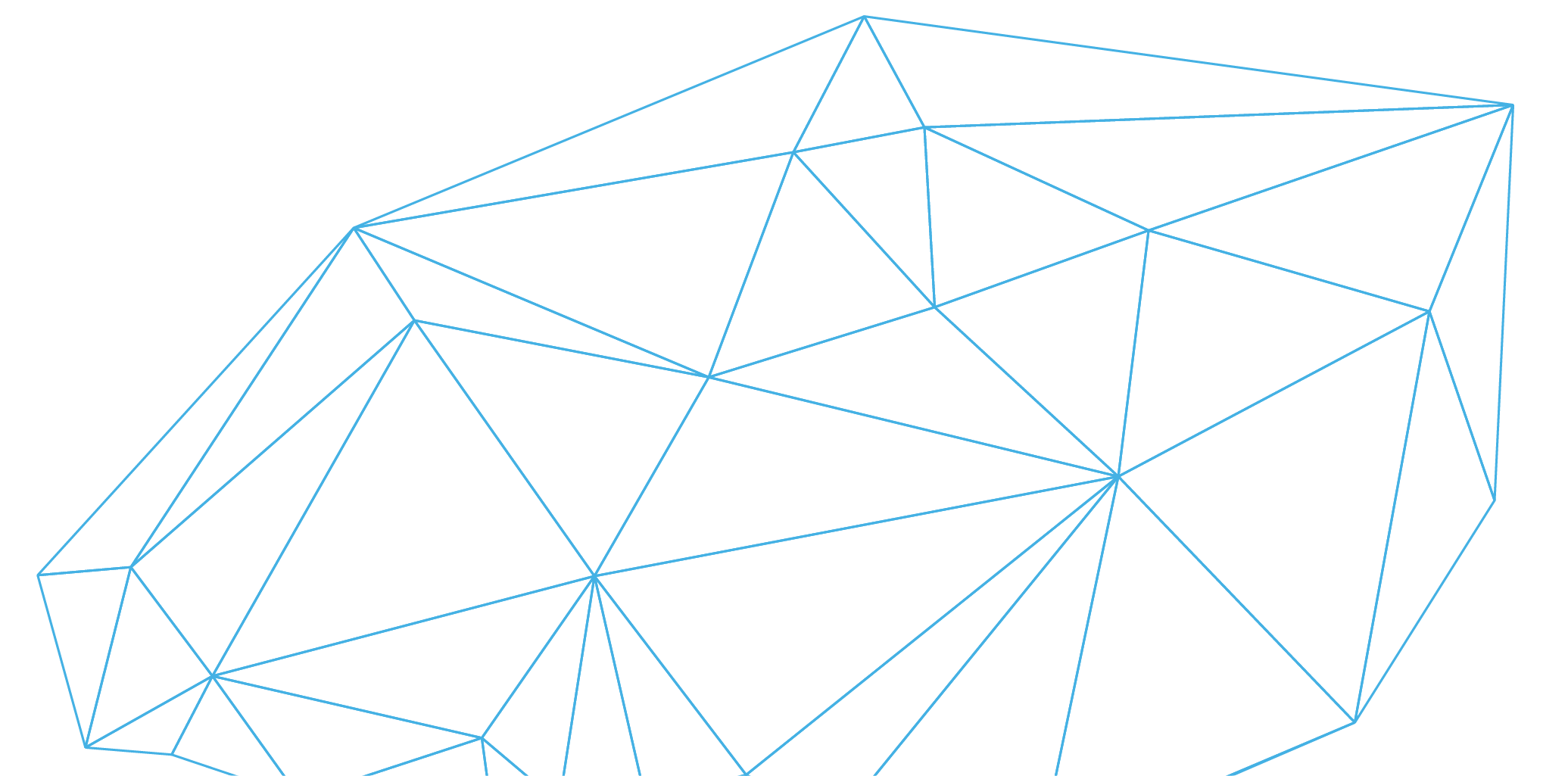 Case Study: Group 3 PH Pulmonary Hypertension Due to Chronic Lung Disease
Houda Boucekkine, MD
University of California, Los Angeles
Los Angeles, CA
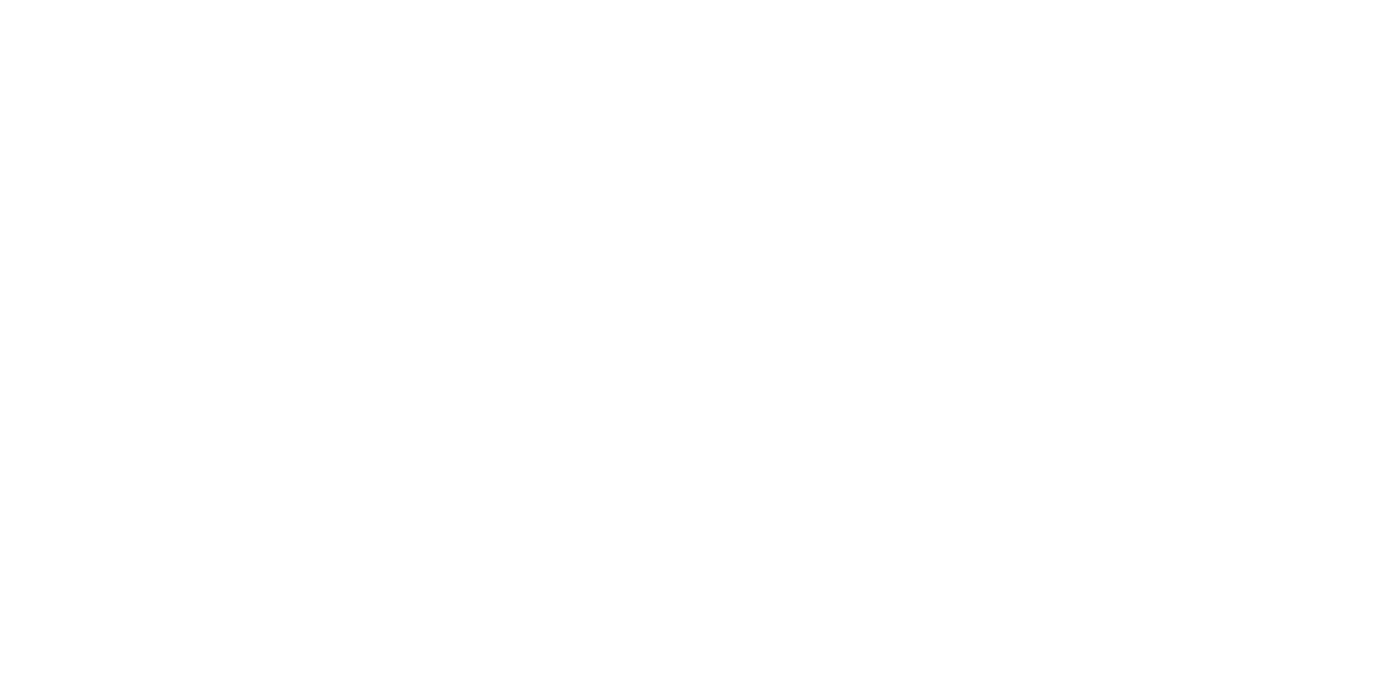 Case Presentation
67-year-old male with a history of cellular NSIP who presents for evaluation of pulmonary hypertension after TTE notable for PASP of 80 mmHg
Initial history: 
Developed dyspnea on exertion and a chronic, non-productive cough 
CT chest was notable for architectural distortion, reticulation, bronchiectasis  
Wedge biopsies revealed cellular NSIP 
Started on azathioprine and was stable for many years
Azathioprine discontinued due to elevated serum amylase and lipase
Several months later, he developed increased dyspnea on exertion and increased fatigue
CT, computed tomography; NSIP, nonspecific interstitial pneumonia; PASP, pulmonary arterial systolic pressure; TTE, transthoracic echocardiogram.
Case Presentation
CT chest
Case Presentation
Pulmonary function test 
FVC 2.47 (58.9%) 
FEV1  2.09 (64.9%)
FEV1/FVC 85% 
DLCO 7.76 (31.1%)
One year prior   --- FVC 2.57 (60.9%)  --- FEV1 2.17 (66.8%)  --- FEV1/FVC 111.5%  --- DLCO 9.63 (33.3%)
DLCO, diffusing capacity of lung for carbon monoxide; FEV1, forced expiratory volume in 1 second; FVC, forced vital capacity.
Case Presentation
Case Presentation
Right heart catheterization
CI, cardiac index; CO, cardiac output; iNO, inhaled nitric oxide; LPM, liters per minute; PA, pulmonary arterial pressure; PCWP, pulmonary capillary wedge pressure; PH, pulmonary hypertension; PVR, pulmonary vascular resistance; RA, right atrium; RV, right ventricle; Sys, systolic; Wt, weight; WU, Wood Unit.
Case Presentation
Started on subcutaneous treprostinil 
Improved dyspnea and fatigue 
Unfortunately, developed multiple side effects, including site infections
Transitioned to oral treprostinil
RHC, right heart catheterization.
Case Presentation
Referred for lung transplant 
Repeat RHC: RA 1mmHg, RV 52/1 mmHg, PA 50/22/32 mmHg, PCWP 9mmHg, CO 5 L/min, CI 2.47 L/min/m2, PVR 5 WU 
PH meds: oral Treprostinil 8.75 mcg TID 
8 months after referral  single left orthotopic lung transplantation
TID, three times a day.
Case Presentation
Required oxygen supplementation with exertion. However, not limited in distance when walking on flat ground 
Stable for many years without new symptoms and with minimal decline in PFTs
Elevated serum amylase and lipase  azathioprine discontinued
Several months later he developed increased dyspnea on exertion and increased fatigue
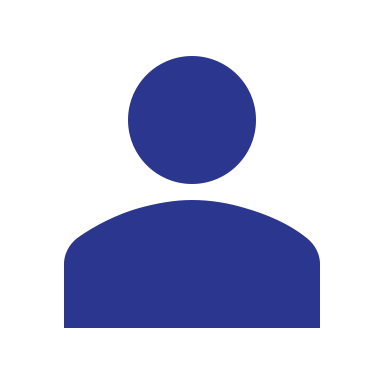 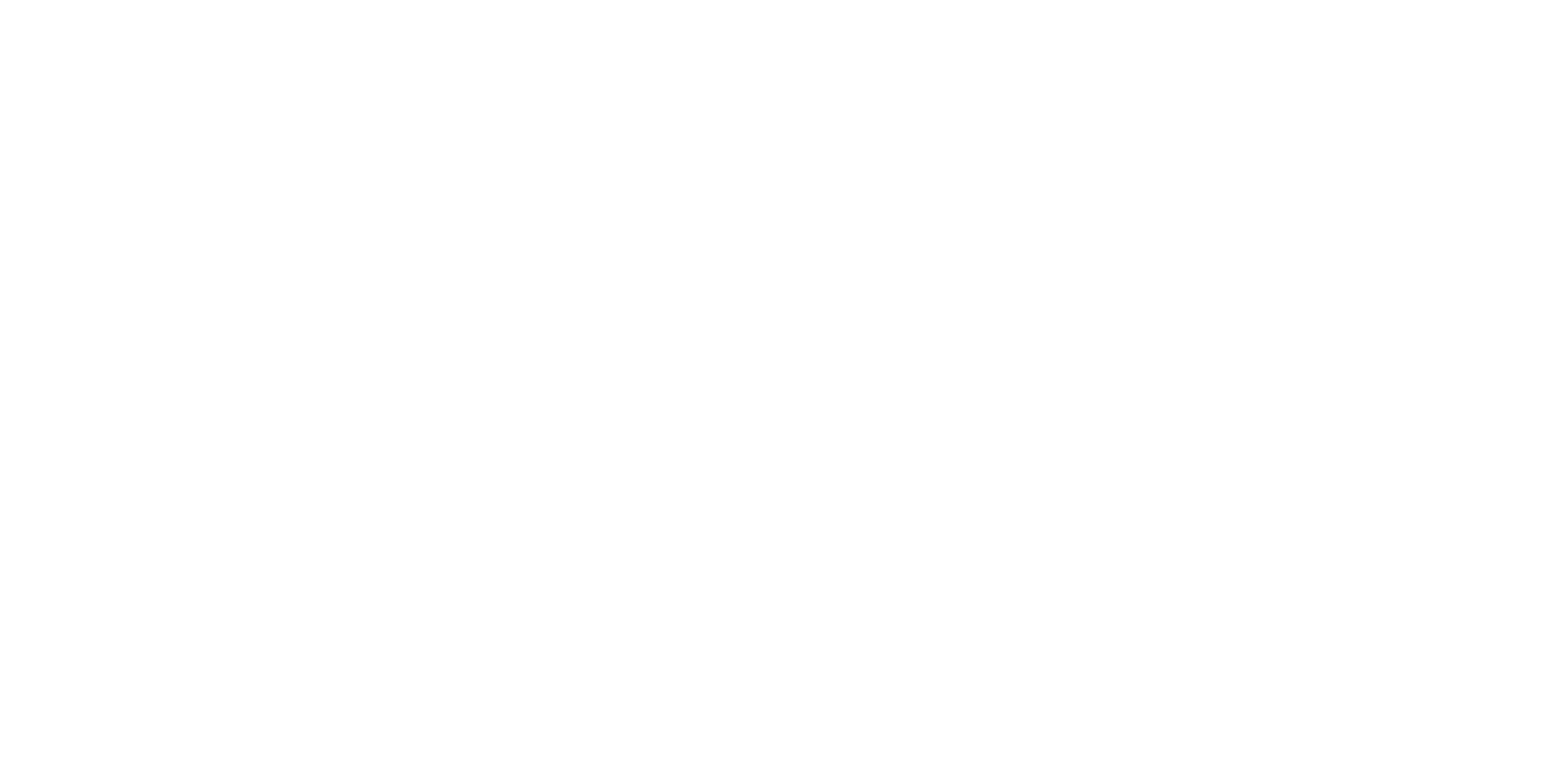 Looking for more resources on this topic?
CME/CE in minutes
Congress highlights
Late-breaking data
Quizzes
Webinars
In-person events
Slides & resources
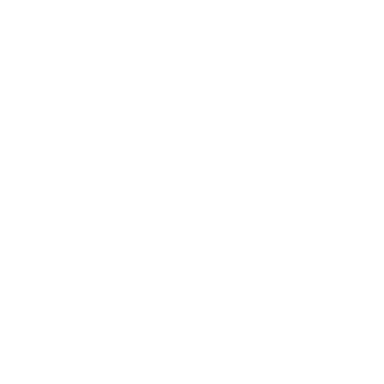 www.MedEdOTG.com